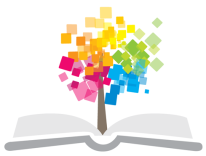 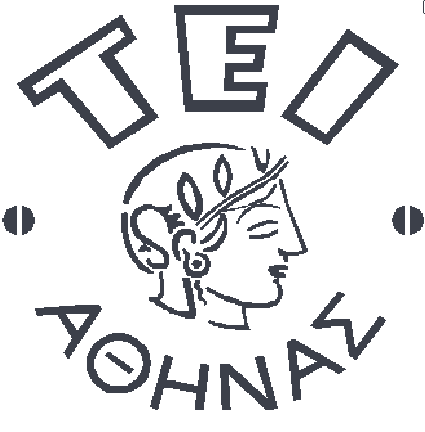 Ανοικτά Ακαδημαϊκά Μαθήματα στο ΤΕΙ Αθήνας
Υπηρεσίες Πληροφόρησης
Ενότητα 4: Είδη υπηρεσιών πληροφόρησης – 
Δανεισμός- Διαδανεισμός (α’ μέρος)

Δρ. Ευγενία Βασιλακάκη
Τμήμα Βιβλιοθηκονομίας και Συστημάτων Πληροφόρησης
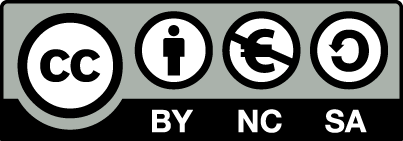 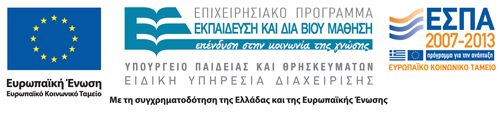 Περιεχόμενα
ΕΙΔΗ ΥΠΗΡΕΣΙΩΝ ΠΛΗΡΟΦΟΡΗΣΗΣ (ΓΕΝΙΚΑ)
ΔΑΝΕΙΣΜΟΣ (LOANS)
ΔΙΑΔΑΝΕΙΣΜΟΣ (INTER-LIBRARY LOAN)
1
Κατάλογος OPAC 1/3
Υπηρεσίες ΟΠΣΒ
Κρατήσεις στα Τεκμήρια που είχαν ήδη δανειστεί (Place Holds)
Αγορές Τεκμηρίων (Purchase/ Acquisitions)
Καταλογογράφηση Τεκμηρίων (Cataloguing)
Δανεισμός & Διαδανεισμός Τεκμηρίων (Circulation)
2
Δανεισμός (Loans)
Πολιτική Δανεισμού Τεκμηρίων
Ποικίλλει ανάλογα με:
Το είδος της Βιβλιοθήκης,
Τις κατηγορίες των χρηστών και τις πληροφοριακές ανάγκες τους,
Τα τεχνολογικά μέσα του Οργανισμού Πληροφόρησης,
Το ανθρώπινο δυναμικό,
Πρέπει να κοινοποιείται στους χρήστες με κάθε μέσο για να είναι γνώστες των δικαιωμάτων, αλλά και των υποχρεώσεών τους.
https://www.sheffield.ac.uk/library/services/lending
3
Κατάλογος OPAC 2/3
Υπηρεσίες OPAC
Δανεισμός
Δανεισμός Τεκμηρίων
Παρακολούθηση ημερομηνιών
Ενημερώσεις Επιστροφών
Ανανεώσεις Δανεισμών
Χρεώσεις για καθυστερημένες επιστροφές
4
Κατάλογος OPAC 3/3
Υπηρεσίες OPAC
Διαδανεισμός
Δανεισμός Τεκμηρίων
Παρακολούθηση ημερομηνιών
Ενημερώσεις Επιστροφών
Ανανεώσεις Δανεισμών
Χρεώσεις για καθυστερημένες επιστροφές
5
Διαδανεισμός (Inter-library loan) 1/4
Αφορά στην οργανωμένη συνεργασία μεταξύ βιβλιοθηκών, αλλά και των εν γένει οργανισμών πληροφόρησης για την προώθηση υλικού μεταξύ τους μετά από αίτημα των χρηστών.

Προγράμματα Διαδανεισμού αναπτύσσονται μεταξύ ομοειδών βιβλιοθηκών (ακαδημαϊκή- ακαδημαϊκή, δημόσια- δημόσια) ή όμορων περιοχών.
6
Διαδανεισμός (Inter-library loan) 2/4
Διαδικασία Διαδανεισμού
Συμπλήρωση Αιτήματος από Χρήστη
Συμπληρώνονται τα στοιχεία του χρήστη.
Συμπληρώνονται τα στοιχεία του τεκμηρίου (τίτλος, συγγραφέας, έτος, έκδοση, περιοδικό, τόμος, τεύχος, σελίδες…) ανάλογα με τον τύπο του τεκμηρίου.
Συμπληρώνεται το όνομα του Οργανισμού Πληροφόρησης που ενδεχομένως γνωρίζει ο χρήστης ότι κατέχει το τεκμήριο.
Σε περίπτωση πολλαπλών παραρτημάτων μπορεί να ζητήσει να του αποσταλεί σε ένα συγκεκριμένο παράρτημα.
Αποστολή αιτήματος
7
Διαδανεισμός (Inter-library loan) 3/4
Σημείωση:
Για τη συγκεκριμένη υπηρεσία μπορεί να ζητηθεί από τον χρήστη να πληρώσει ένα ελάχιστο κόστος για την κάλυψη των τελών αποστολής και διακίνησης του τεκμηρίου.
Η χρέωση συχνά ποικίλλει και εξαρτάται από 
το τεκμήριο, 
τις σελίδες,
τη τοποθεσία του Οργανισμού Πληροφόρησης αποστολής του τεκμηρίου,
8
Διαδανεισμός (Inter-library loan) 4/4
Διαδικασία
Παραλαβή αιτήματος από τον Οργανισμό Πληροφόρησης
Αναζήτηση του τεκμηρίου στους καταλόγους των συνεργαζόμενων Οργανισμών Πληροφόρησης για τον εντοπισμό του τεκμηρίου.
Αποστολή αιτήματος διαδανεισμού του τεκμηρίου.
Έγκριση Αιτήματος.
Αποστολή Τεκμηρίου.
Παραλαβή τεκμηρίου από τον Οργανισμό Πληροφόρησης.
Ενημέρωση του Χρήστη για παραλαβή τεκμηρίου.
9
Βιβλιογραφία 1/3
Agarwal, N.K., Poo, D.C.C., and Yong, T.K. (2006) “Component-Based Development of MILLS: A Case Study in the Development of an Inter-Library Loan Software System”. 2006 13th Asia Pacific Software Engineering Conference (APSEC’06) 
Ahmad, N. (2012). The Interlibrary Loan Services of the University of Malaya Library. Kekal Abadi, 5(1). 
Ahmadi, M., Dileepan, P., & Murgai, S. R. (2013). Predicting demand for inter-library loan requests. Bottom Line: Managing Library Finances, The, 26(3), 116-128.
Biranvand, A., & Moghaddam, H. S. (2012). Feasibility Assessment of Creating an Intra-Library Loan System and Document Delivery Services In Public Libraries of Fars Province. Electronic Library, The, 31(1), 2-2.
Casey, M. (2006) “Library 2.0: Service for the Next-Generation Library”. Library Journal 1–5
10
Βιβλιογραφία 2/3
Haddow, G. and Joseph, J. (2010) “LOANS, LOGINS, AND LASTING THE COURSE: ACADEMIC LIBRARY USE AND STUDENT RETENTION”. Australian Academic & Research Libraries [online] 41, 233–244. available from <http://content.ebscohost.com/ContentServer.asp?T=P&P=AN&K=67703764&S=R&D=llf&EbscoContent=dGJyMNLe80Seqa84y9f3OLCmr0qep7VSr6i4Sq%2BWxWXS&ContentCustomer=dGJyMPGusUqzqbZPuePfgeyx44Dt6fIA\nhttp://ezproxy.ups.edu/login?url=http://search.ebscohost.com/login.aspx?direct=true&db=lxh&AN=67703764&login.asp&site=ehost-live&scope=site&scope=cite>
Livingston, H. (2008) “It’s Been ILL for a Long Time, Is It close to Death? What Is the Future for Inter Library Loans?” IATUL Annual Conference Proceedings [online] 18, 1–14. available from <http://search.ebscohost.com/login.aspx?direct=true&db=lxh&AN=33360508&site=ehost-live>
11
Βιβλιογραφία 3/3
Oxborrow, K.M. (2011) “Inter-Library Loans and Document Supply Services in Italy Appear to Supplement Journal Subscriptions Rather Than Replace Them”. Evidence-Based Library and Information Practice [online] 6. available from <http://ejournals.library.ualberta.ca/index.php/EBLIP/article/view/10387>
Pernot, E., Roodhooft, F., and Van den Abbeele, A. (2007) “Time-Driven Activity-Based Costing for Inter-Library Services: A Case Study in a University”. in The Journal of Academic Librarianship. vol. 33. 551–560
Robertson , Victoria (2003) “The Impact of Electronic Journals on Academic Libraries: The Changing Relationship between Journals, Acquisitions and Inter-Library Loans Department Roles and Functions”. in Interlending & Document Supply. vol. 31. 174–179
Smet, E. de (2011) “Special Features of the Advanced Loans Module of the ABCD Integrated Library System”. in Program: Electronic Library and Information Systems. vol. 45. 323–332
12
Τέλος Ενότητας
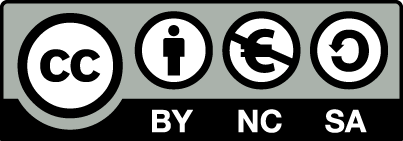 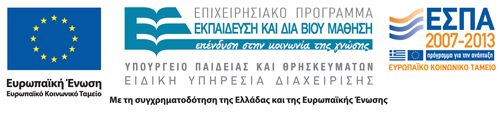 Σημειώματα
Σημείωμα Αναφοράς
Copyright Τεχνολογικό Εκπαιδευτικό Ίδρυμα Αθήνας, Ευγενία Βασιλακάκη 2015. Ευγενία Βασιλακάκη. «Υπηρεσίες Πληροφόρησης. Ενότητα 4: Είδη υπηρεσιών πληροφόρησης – Δανεισμός- Διαδανεισμός». Έκδοση: 1.0. Αθήνα 2014. Διαθέσιμο από τη δικτυακή διεύθυνση: ocp.teiath.gr.
Σημείωμα Αδειοδότησης
Το παρόν υλικό διατίθεται με τους όρους της άδειας χρήσης Creative Commons Αναφορά, Μη Εμπορική Χρήση Παρόμοια Διανομή 4.0 [1] ή μεταγενέστερη, Διεθνής Έκδοση.   Εξαιρούνται τα αυτοτελή έργα τρίτων π.χ. φωτογραφίες, διαγράμματα κ.λ.π., τα οποία εμπεριέχονται σε αυτό. Οι όροι χρήσης των έργων τρίτων επεξηγούνται στη διαφάνεια  «Επεξήγηση όρων χρήσης έργων τρίτων». 
Τα έργα για τα οποία έχει ζητηθεί και δοθεί άδεια  αναφέρονται στο «Σημείωμα  Χρήσης Έργων Τρίτων».
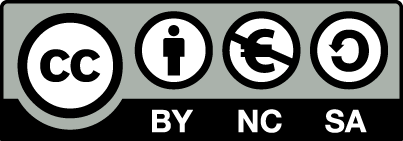 [1] http://creativecommons.org/licenses/by-nc-sa/4.0/ 
Ως Μη Εμπορική ορίζεται η χρήση:
που δεν περιλαμβάνει άμεσο ή έμμεσο οικονομικό όφελος από την χρήση του έργου, για το διανομέα του έργου και αδειοδόχο
που δεν περιλαμβάνει οικονομική συναλλαγή ως προϋπόθεση για τη χρήση ή πρόσβαση στο έργο
που δεν προσπορίζει στο διανομέα του έργου και αδειοδόχο έμμεσο οικονομικό όφελος (π.χ. διαφημίσεις) από την προβολή του έργου σε διαδικτυακό τόπο
Ο δικαιούχος μπορεί να παρέχει στον αδειοδόχο ξεχωριστή άδεια να χρησιμοποιεί το έργο για εμπορική χρήση, εφόσον αυτό του ζητηθεί.
Επεξήγηση όρων χρήσης έργων τρίτων
Δεν επιτρέπεται η επαναχρησιμοποίηση του έργου, παρά μόνο εάν ζητηθεί εκ νέου άδεια από το δημιουργό.
©
διαθέσιμο με άδεια CC-BY
Επιτρέπεται η επαναχρησιμοποίηση του έργου και η δημιουργία παραγώγων αυτού με απλή αναφορά του δημιουργού.
διαθέσιμο με άδεια CC-BY-SA
Επιτρέπεται η επαναχρησιμοποίηση του έργου με αναφορά του δημιουργού, και διάθεση του έργου ή του παράγωγου αυτού με την ίδια άδεια.
διαθέσιμο με άδεια CC-BY-ND
Επιτρέπεται η επαναχρησιμοποίηση του έργου με αναφορά του δημιουργού. 
Δεν επιτρέπεται η δημιουργία παραγώγων του έργου.
διαθέσιμο με άδεια CC-BY-NC
Επιτρέπεται η επαναχρησιμοποίηση του έργου με αναφορά του δημιουργού. 
Δεν επιτρέπεται η εμπορική χρήση του έργου.
Επιτρέπεται η επαναχρησιμοποίηση του έργου με αναφορά του δημιουργού.
και διάθεση του έργου ή του παράγωγου αυτού με την ίδια άδεια
Δεν επιτρέπεται η εμπορική χρήση του έργου.
διαθέσιμο με άδεια CC-BY-NC-SA
διαθέσιμο με άδεια CC-BY-NC-ND
Επιτρέπεται η επαναχρησιμοποίηση του έργου με αναφορά του δημιουργού.
Δεν επιτρέπεται η εμπορική χρήση του έργου και η δημιουργία παραγώγων του.
διαθέσιμο με άδεια 
CC0 Public Domain
Επιτρέπεται η επαναχρησιμοποίηση του έργου, η δημιουργία παραγώγων αυτού και η εμπορική του χρήση, χωρίς αναφορά του δημιουργού.
Επιτρέπεται η επαναχρησιμοποίηση του έργου, η δημιουργία παραγώγων αυτού και η εμπορική του χρήση, χωρίς αναφορά του δημιουργού.
διαθέσιμο ως κοινό κτήμα
χωρίς σήμανση
Συνήθως δεν επιτρέπεται η επαναχρησιμοποίηση του έργου.
Διατήρηση Σημειωμάτων
Οποιαδήποτε αναπαραγωγή ή διασκευή του υλικού θα πρέπει να συμπεριλαμβάνει:
το Σημείωμα Αναφοράς
το Σημείωμα Αδειοδότησης
τη δήλωση Διατήρησης Σημειωμάτων
το Σημείωμα Χρήσης Έργων Τρίτων (εφόσον υπάρχει)
μαζί με τους συνοδευόμενους υπερσυνδέσμους.
Χρηματοδότηση
Το παρόν εκπαιδευτικό υλικό έχει αναπτυχθεί στo πλαίσιo του εκπαιδευτικού έργου του διδάσκοντα.
Το έργο «Ανοικτά Ακαδημαϊκά Μαθήματα στο ΤΕΙ Αθηνών» έχει χρηματοδοτήσει μόνο την αναδιαμόρφωση του εκπαιδευτικού υλικού. 
Το έργο υλοποιείται στο πλαίσιο του Επιχειρησιακού Προγράμματος «Εκπαίδευση και Δια Βίου Μάθηση» και συγχρηματοδοτείται από την Ευρωπαϊκή Ένωση (Ευρωπαϊκό Κοινωνικό Ταμείο) και από εθνικούς πόρους.
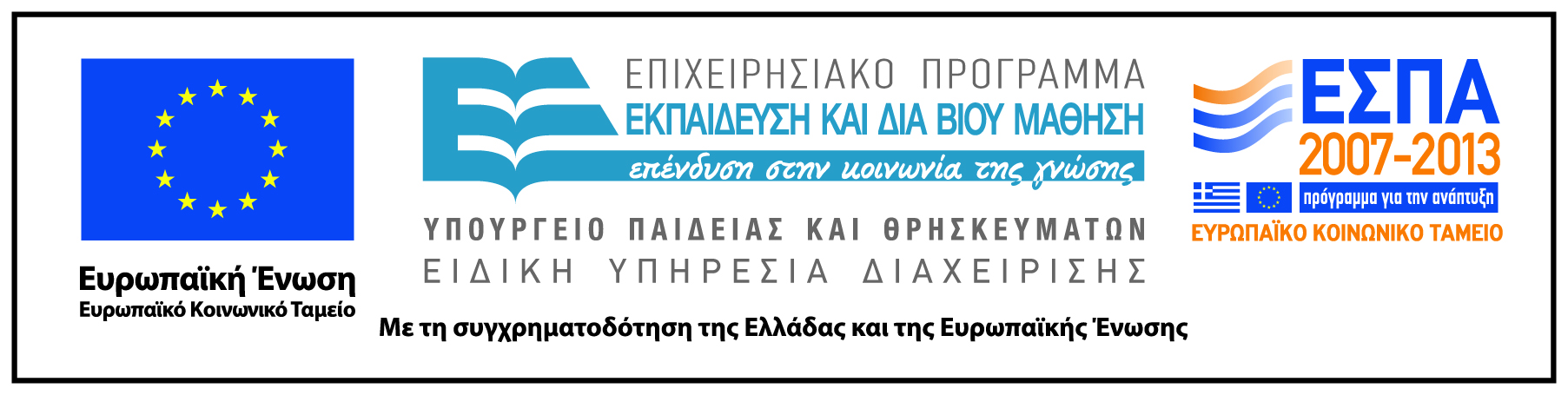